Next version of the technical manual
Towards a collaborative integration with GitHub
Stephan Bracke
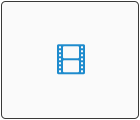 What we want to achieve
Make it possible to contribute on GitHub in the same way as for the intermagnet website

Have full version control on it and make it available as
HTML web site
Downloadable pdf 

Make this as automated as possible.
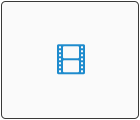 ReStructured Text as basic files
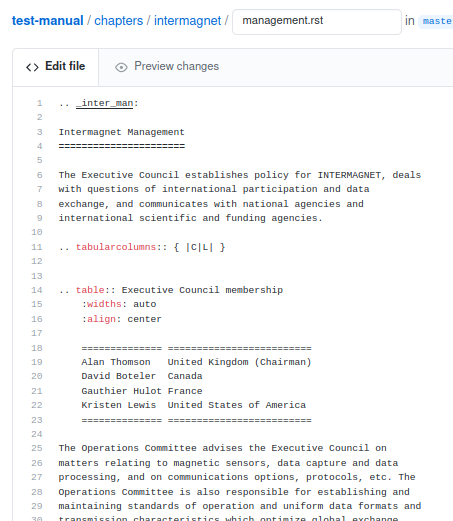 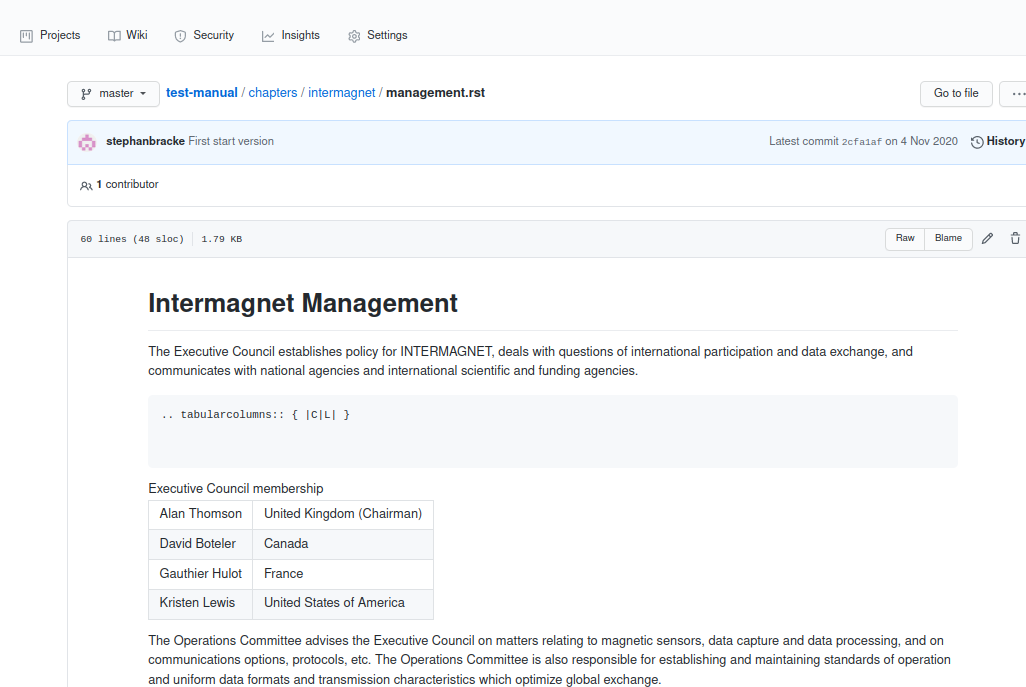 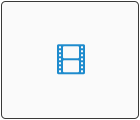 Why not use Mark Down
Mark down is limited to simple web pages
RST adds the possibilities to plugin directives :


Mark down lacks the possibilities to produce documents with table of content auto numbering and referencing
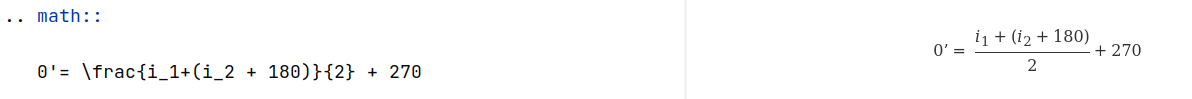 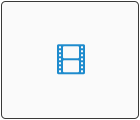 Sphinx to power up RST
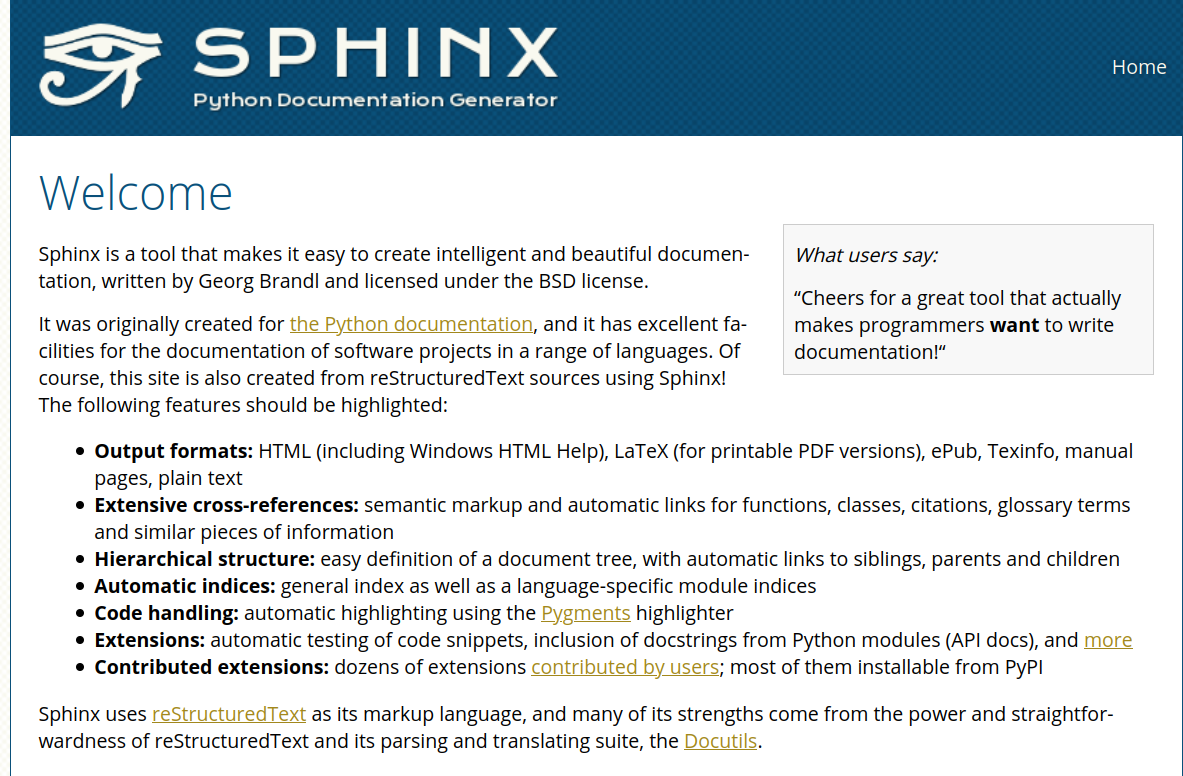 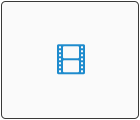 Readthedocs.org
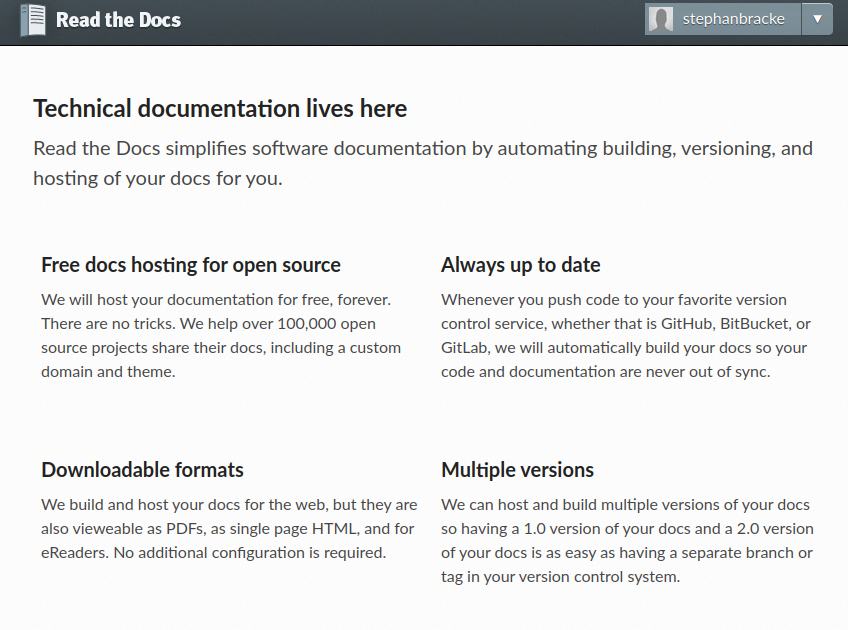 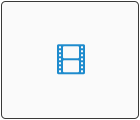 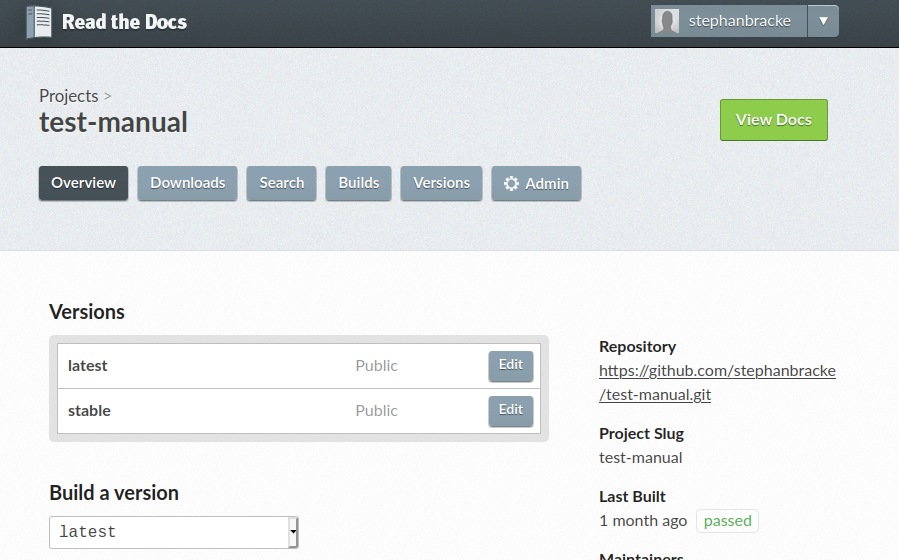 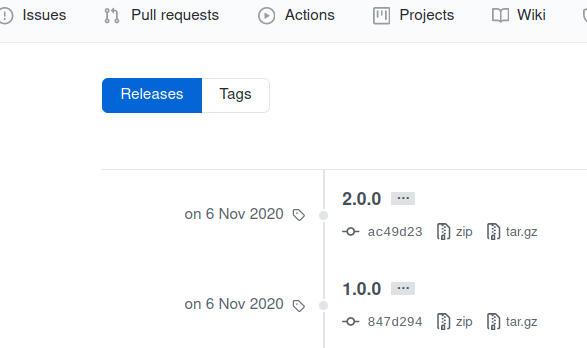 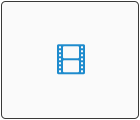 Automated build: website
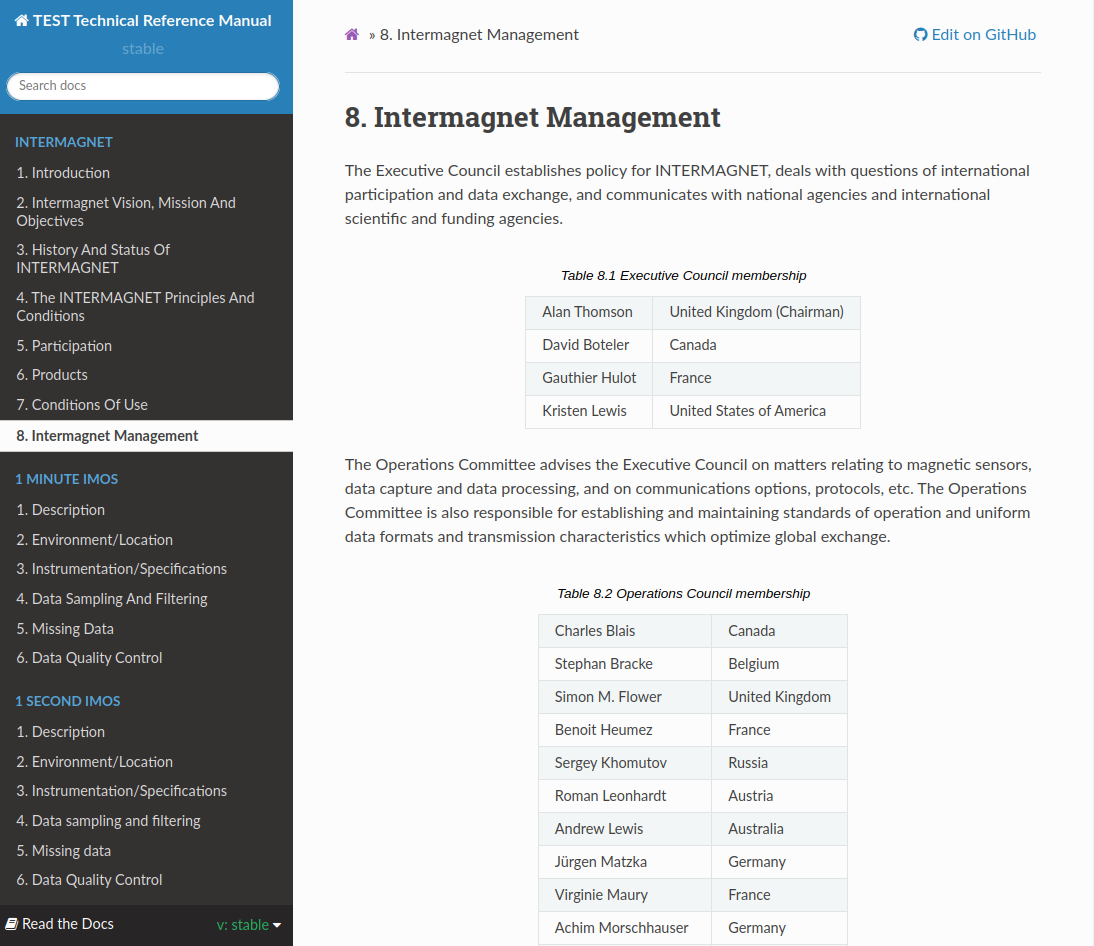 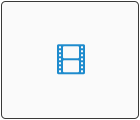 Automated build: website
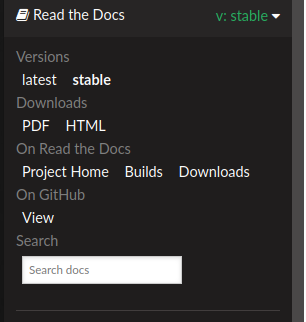 https://test-manual.readthedocs.io
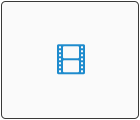 Automated build: PDF
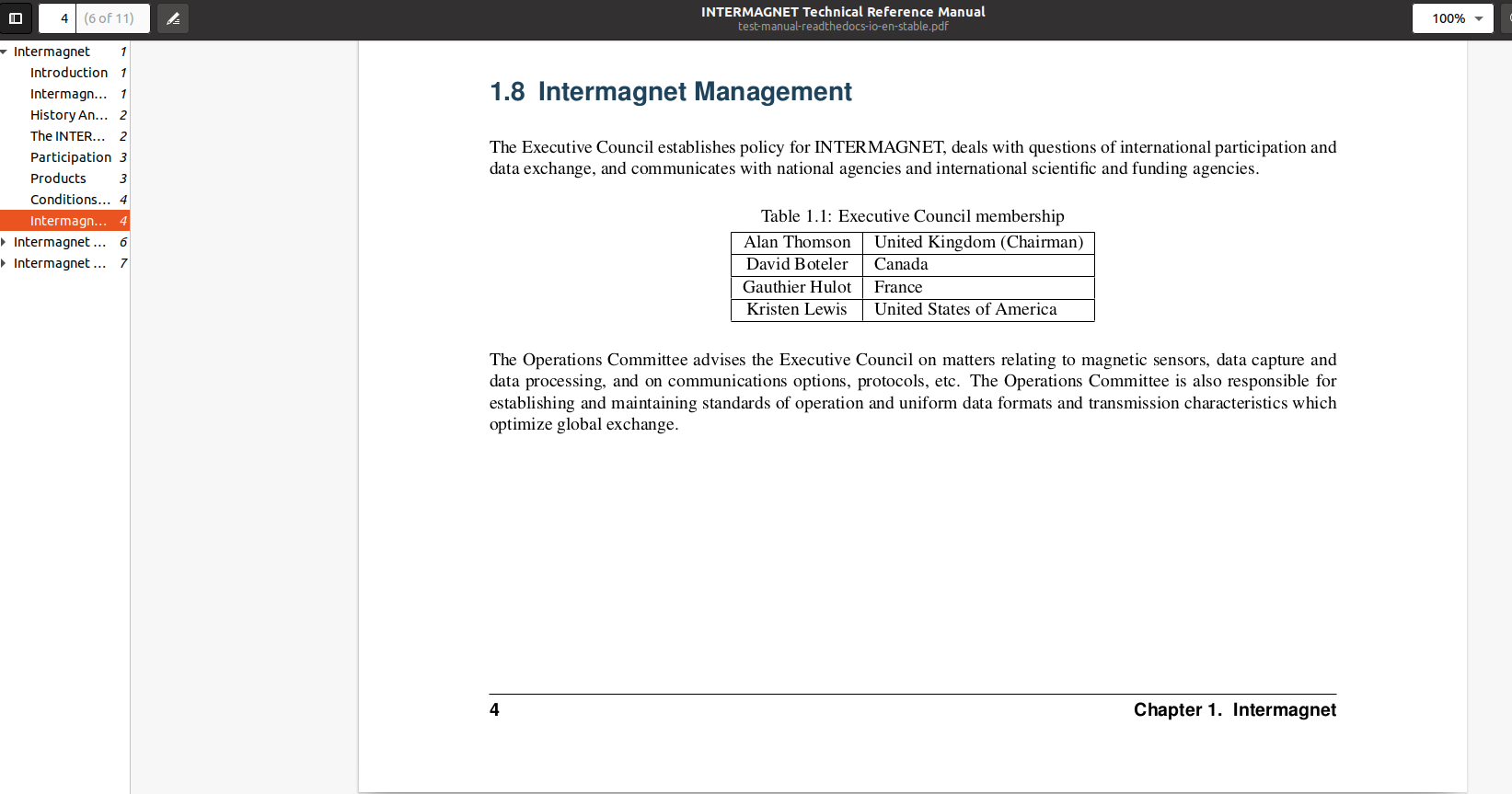 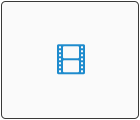